Module 3
Life Cycle  Assessment
Instituto Politécnico do Porto (P.PORTO)
Florinda F. Martins, ffm@isep.ipp.pt
Nídia Sá Caetano
Carlos Felgueiras
Paulo Silva
01
Life Cycle Assessment	5


Time Spent	5
Competencies	5
Alignment with the SDGs	6
Skills and knowledge	7
Matrix Table	8
Teaching methodologies applied in this module	9
02
C04: Products & Services Impacts	10


Learning Outcomes	10
Activity 1 Level Basic - Identifying impacts	11
Activity 2 Level II -  Identifying impacts	12
Activity 3 Integration Activity - Identifying impacts	13
Applied teaching pedagogies	14
Direct References	15
Level I Assessment - Basic	17
CONTENTS
03
C05: LCA Methodology	18


Learning Outcomes	18
Activity 1 Level Basic - Learn about LCA methodology	19
Activity 2 Level II  - Learn about LCA methodology	20
Activity 3 Integration Activity - Learn about LCA methodology	21
Applied teaching pedagogies	22
Direct References	23
Level I Assessment - Basic	24
04
C06: LCA and Environmental
Impact Assessment	25


Learning Outcomes	25
Activity 1 Basic Level - Perform a LCA study - Goal & Scope definition	26
Activity 2 Level II - Perform a LCA study	27
Activity 3 Integration Activity - Perform a LCA study	28
Applied teaching pedagogies	29
Direct References	30
Level I Assessment - Basic	32
This project has been funded with support from the European Commission. The author is solely responsible for this publication (communication) and the Commission accepts no responsibility for any use may be made of the information contained therein. In compliance of the new GDPR framework, please note that the Partnership will only process your personal data in the sole interest and purpose of the project and without any prejudice to your rights.
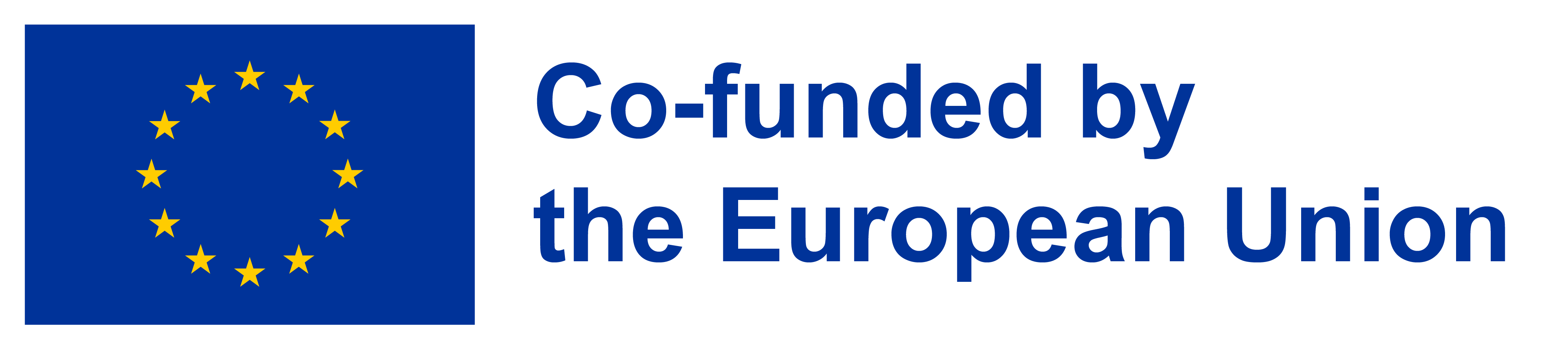 Module 3
.
Learning Objective
The objective is to understand and know how to apply LCA (Life Cycle Assessment) methodology for determining the environmental impacts of products of services considering their life cycle. Determination of carbon footprint of a product can be an example of the application of this methodology, but it can also include other categories of impact such acidification, human toxicity, etc.
Life Cycle Assessment
Raw Materials
Life Cycle
Production
Disposal
Distribution
Use
Module
Life Cycle Assessment
3
About this module:.
Sustainability is very important and should be present in all decisions for the several types of products, services and projects. 

Sustainability is by definition a holistic approach that has three main pillars, namely economy, environment and social.
Sustainable solutions should address these key issues. Life cycle analysis, that considers the complete cycle of the products is able to correspond to that requirement. When applied to economic matters it becomes Life Cycle Costing considering acquisition, operation, maintenance, disposal costs, etc. When applied to social issues it becomes Social Life Cycle Assessment and addresses labour conditions, child labour among other things.  

When environment impacts are considered, it is called Life Cycle Assessment (LCA) and this is the main subject of this module. LCA is a methodology to determine environmental impacts of a product considering its life cycle, from raw material extraction, production of products’ parts, production of the product, transport, use of the product and final disposal, thus from cradle to grave. According to the norm series ISO14040:2006 this methodology has four phases, goal and scope definition, inventory, impact assessment and interpretation. 
In the first phase the objective of the study, the boundaries, functional unit, etc.  are defined. In the second is performed the collection of data concerning all inputs and outputs of the system. This phase is very important to the quality of the study. In the third phase the data from inventory is converted into environmental impacts. In this phase it is possible to identify six steps, namely selection of models and categories of impact, classification, characterization, normalization, aggregation and weighting, being the first three mandatory. 

The last phase is interpretation where the results are analysed considering all previous phases. Improvement measures and sensitivity analysis are also addressed. These studies are very important because they can help in decision-making process, they can help to identify hot spots and reduce impact and finally it is possible to say that they contribute to more sustainable products and services.
Module
Life Cycle Assessment
3
Time Spent.
The time that the student must dedicate to complete all levels of activities is between 5 hours and 15 minutes and 9 hours, if all levels of activities are completed.
The time that the student must dedicate to complete all levels of activities is 7 hours and 19 minutes and 9 hours, if all levels of activities are completed.
Competencies.
C04: Ability to acknowledge impacts of products and services 
by being able to identifying environmental impacts caused by the different products/processes in the environmental factors within a sustainable perspective. 

C05: Ability to understand methodologies such as LCA 
Methodology that determine the environmental impacts of products considering their life cycle by being able to identify the several phases and steps according to norm series ISO14040:2006. 

C06: Ability to conduct life cycle assessment studies  
By evaluating the environmental impact of products and processes considering their life cycle, by applying life cycle assessment (LCA) methodology , including carbon footprint calculations to ensure sustainable engineering outcomes.
.
Module
Life Cycle Assessment
3
Alignment with the SDGs.
The competencies developed in this module are aligned with the following Sustainable Development Goals outlined in the 2020-2030 Agenda:
SDG 2		Zero hunger
……………………………………………………………………………………………………………………….……………………………………………………………………………
SDG 6    	Clean water and sanitation
……………………………………………………………………………………………………………………….……………………………………………………………………………
SDG 7    	 Affordable energy and clean energy
……………………………………………………………………………………………………………………….……………………………………………………………………………
SDG 12  	Responsible consumption and production
……………………………………………………………………………………………………………………….……………………………………………………………………………
SDG 13  	Climate action
……………………………………………………………………………………………………………………….……………………………………………………………………………
SDG 14  	Life below water
……………………………………………………………………………………………………………………….……………………………………………………………………………
SDG 15  	Life on land


LCA methodology is applied to products and services from several sectors such as food, energy, textile, etc. (SDG2, 6, 7). On the other hand, it depends on the industries because they are part of the life cycle (SGD12). In addition, other concerns are also addressed such as carbon footprint and pollution problems (SDG13,14 and 15).  Be aware that in LCA  there is not one solution that fits all.
For more information see PRé, Linking LCA information to the UN SDGs – a use case, 2023
Module
Life Cycle Assessment
3
Skills and knowledge.
In this module the skills are related with the identification of impacts of products and services and conduction of life cycle assessment studies.
Knowledge:
Skills:
07S: POLLUTION
Skills to use pollution prevention 
strategies.
……………………….……………………………………………………………………………..………
14S: PROBLEM SOLVIN
Complex problem-solving skills.
……………………….……………………………………………………………………………..………
15S: CRITICAL
Critical thinking skills
……………………….……………………………………………………………………………..………
24S: MANAGEMENT
 Sustainability project & engineering management
……………………….……………………………………………………………………………..………
26S: SYSTEMIC 
Skills to apply systems thinking
……………………….……………………………………………………………………………..………
27S: MULTIDISCIPLINARY
Skills to work with multidisciplinary approaches and environments.
……………………….……………………………………………………………………………..………
0K1: BACKGRUND
 The evolution of sustainability and 
the SDGs
……………………….……………………………………………………………………………..………
05K:THREATS
 Principal environmental threats & 
how they are measured
……………………….……………………………………………………………………………..………
10K: BEST PRACTICES
Best practices of sustainability in 
engineering projects
……………………….……………………………………………………………………………..………
11K: LCA
Whole Life Cycle approach & application 
……………………….……………………………………………………………………………..………
12K: CRADRLE TO CRADLE
Cradle-to-Cradle circular design
……………………….……………………………………………………………………………..………
17K: CIRCULARITY
Circular supply chain & sustainable 
resource management
K01: BAKGROUND 
The evolution of sustainability 
and the SDGs strategies.
……………………….……………………………………………………………………………..………
K05: THREATS 
Principal environmental threats
 & how they are measured.
……………………….……………………………………………………………………………..………
K07: SOCIETY 
Sustainability and social systems
……………………….……………………………………………………………………………..………
K10: BEST PRACTICE
Best practices of sustainability in engineering projects
……………………….……………………………………………………………………………..………
K11: LCA
 Whole Life Cycle approach & 
application
……………………….……………………………………………………………………………..………
K12: CRADLE TO CRADLE
Cradle-to-Cradle circular design
……………………….……………………………………………………………………………..………
K17: CIRCULARITY
Circular supply chain & sustainable resource management
Module
Life Cycle Assessment
3
Matrix Table.
Competences, Skills & Knowledge
Module
Life Cycle Assessment
3
Teaching methodologies.  
 applied in this module:.
Teaching methodology includes teamwork to promote idea generation, sharing and knowledge in a collaborative way. 

A multidisciplinary approach will be encouraged and implemented in a brainstorming framework with strong knowledge structure provided by bibliography and other resources.
P01	Problem-Based Learning (PBL). Students solve real-world sustainability challenges in groups.
……………………………………………………………………………………………………………………….…………………………………………………………………………
P02	 Case-Based Learning   Students analyse engineering case studies with sustainability dilemmas.
……………………………………………………………………………………………………………………….…………………………………………………………………………
P05 	Socratic Seminar / Debate  Used to critically explore controversial sustainability issues.
……………………………………………………………………………………………………………………….…………………………………………………………………………
P16 	Project-Based Learning  Longer-term sustainability-focused projects delivered across formats.
……………………………………………………………………………………………………………………….…………………………………………………………………………
P20	Systems Thinking Exercises  Use of visual tools (causal loops, system maps) to explore interconnectedness of SDGs.
C04  Products &                 Services Impacts
Module
3
Learning Outcomes.
After completing this activity, students will be able to analyze and identify the impacts linked to products and services, understanding better their role in the society and their co-responsibility in the state of things, making it easier to make a shift to more sustainable way of living.
CRITICAL
BACKGROUND
Transversal Skills/Soft.
MULTIDISCIPLINARITY
PROBLEM-SOLVING
LCA
Knowledge and Understanding.
CRADE TO CRADLE
DESIGN
SOCIETY
CIRCULARITY
MATERIALS
C04  Products &                 Services Impacts
Module
3
Activity 1_Level Basic                   Identifying impacts
INTRODUCTION. 

A product  will be selected  and  in a collaborative and multidisciplinary approach its  impacts will be identified. Preference will be given for  economic and social impacts 




 INSTRUCTION FOR THE STUDENTS. 

Organize groups and watch the video 
Each group selects a product 
Each group discusses and lists economic and social impacts and put them in a table
Prepare a PowerPoint presentation 
Slides presentation 








 DESCRIPTION (15 to 30 minutes). 

In this activity students will select a product and will identify the economic and social impacts of that product applying a multidisciplinary and brainstorming approach. Collaborative work will be promoted. Estimated time: 30 minutes .
M3_C04_ASSESSMENT
M3-C04-A1-R1-V1
M3_C04_A1_R1
C04  Products &                 Services Impacts
Module
3
Activity 2_Level II Identifying impacts
INTRODUCTION. 

A product  will be selected  and  in a collaborative and multidisciplinary approach its  impacts will be identified. Preference will be given for  environmental impacts 





 INSTRUCTION FOR THE STUDENTS. 

Each group discusses and lists environmental impacts and put them in a table
Prepare  a PowerPoint presentation 
Slides presentation 





  DESCRIPTION (45 to 60 minutes). 

In this activity students will select a product and will identify the environmental impacts of that product applying a multidisciplinary and brainstorming approach. Collaborative work will be promoted. Estimated time: 30 minutes .
C04  Products &                 Services Impacts
Module
3
Activity 3_Integration Activity Identifying impacts
INTRODUCTION. 

A product  will be selected  and  in a collaborative and multidisciplinary approach its  impacts will be identified. Preference will be given for environmental impacts since this is the core of this module, but economic and social impacts will also be considered for engaging all sustainability pillars in this approach. 




 INSTRUCTION FOR THE STUDENTS. 

Each group discusses and analyses sustainability consequences associated to the product selected
Prepare a PowerPoint presentation 
Slides presentation 



 DESCRIPTION (60 to 90 minutes). 

In this activity students will select a product and will consider economic, social and environmental impacts of that product applying a multidisciplinary and brainstorming approach. Collaborative work will be promoted. Preference will be given for environmental impacts, but economic and social impacts will also be considered addressing triple bottom line of sustainability. Estimated time: 30 minutes .
C04  Products &                 Services Impacts
Module
3
Applied teaching pedagogies:
Pedagogies for Level 1 _Basic activity.
02P 	Case-Based Learning
……………………………………………………………………………………………………………………….………………………………………………………
14P 	Challenge-Based Learning
……………………………………………………………………………………………………………………….………………………………………………………
16P 	Project-Based Learning
……………………………………………………………………………………………………………………….………………………………………………………
20P 	Systems Thinking Exercises
……………………………………………………………………………………………………………………….………………………………………………………
22P 	Collaborative learning
Pedagogies for Level 2_ Advanced activity.
02P 	Case-Based Learning
……………………………………………………………………………………………………………………….………………………………………………………
14P 	Challenge-Based Learning
……………………………………………………………………………………………………………………….………………………………………………………
16P 	Project-Based Learning
……………………………………………………………………………………………………………………….………………………………………………………
20P 	Systems Thinking Exercises
……………………………………………………………………………………………………………………….………………………………………………………
22P	Collaborative learning
Pedagogies Level 3_ Integration activity.
01P 	Problem-Based Learning (PBL)
……………………………………………………………………………………………………………………….………………………………………………………
02P 	Case-Based Learning
……………………………………………………………………………………………………………………….………………………………………………………
14P 	Challenge-Based Learning
……………………………………………………………………………………………………………………….………………………………………………………
16P 	Project-Based Learning
……………………………………………………………………………………………………………………….………………………………………………………
20P 	Systems Thinking Exercises
……………………………………………………………………………………………………………………….………………………………………………………
22P 	Collaborative learning
C04  Products &                 Services Impacts
Module
3
Direct References:
Mauro Cordella, Rafael Horn, Sun Hea Hong, Marco Bianchi, Marina Isasa, Rosan  Harmens, 
Thomas Sonderegger, Hanna Pihkola. Addressing sustainable development goals in life cycle sustainability assessment: Synergies, 
Klopffer, W., 2008. Life cycle sustainability assessment of products. Int J LCA 13, 89–95. https://doi.org/10.1007/BF02978462.
C04  Products &                 Services Impacts
Module
3
Other References:
PRé, Linking LCA information to the UN SDGs – a use case, 2023
C04  Products &                 Services Impacts
Module
3
Level I Assessment - Basic
The assessment proposed for Level 1 – Basic, Level 2 and Integration activity should be based on the outcomes of the groups ‘activities, namely the works presented by the groups. For the C04's activities the tables done will be the key aspect. 

Ex.: Hana Najahi, Mohamed Banni, Mantoura Nakad, Rami  Abboud , Jean  Claude Assaf, Luigi Operato, Malika Belhassen, Leonardo Gomes, Wael Hamd. Plastic pollution in food packaging systems: impact on human health, socioeconomic considerations and regulatory framework, Journal of Hazardous Materials Advances, Volume 18, May 2025, 100667
Module
C05  LCA Methodology
3
Learning Outcomes.
After completing this activity, students will be able to understand the LCA framework, namely its phases, its application and the potential benefit it can have on achieving sustainability.
CRITICAL
BACKGROUND
Transversal Skills/Soft.
THREATS
PROBLEM-SOLVING
LCA
MANAGER
Knowledge and Understanding.
CRADE TO CRADLE
DESIGN
CIRCULARITY
MATERIALS
Module
C05  LCA Methodology
3
Activity 1_Level Basic              Learn about LCA methodology
​ INTRODUCTION.

A LCA study will be considered and in an integrated and collaborative approach students will identify all phases of that study, namely scope and goal definition, inventory, impact assessment and interpretation, increasing knowledge that will allow the application of this methodology to real cases, increasing sustainability.



​ 
 INSTRUCTION FOR THE STUDENTS. ​
​
Organize groups
Each group reads the presentation and selects a LCA study 
Each group lists LCA phases 
Prepare a PowerPoint presentation 
Slides presentation 






 IDESCRIPTION (15 to 30 minutes). 

In this activity students will select a LCA study and in an integrated and collaborative approach they will analyse all phases of that study, namely scope and goal definition, inventory, impact assessment and interpretation, to increase their knowledge about LCA methodology in order to able to apply to real cases. Estimated time: 40 minutes .












​
​
​
​
M3_C05_ASSESSMENT
M3_C05_A2_R2_P1
Level I Assessment – Basic
Module
C05  LCA Methodology
3
Activity 2_Level II                Learn about LCA methodology
​ INTRODUCTION. 

A LCA study will be considered and in an integrated and collaborative approach students will identify all phases of that study including all the main issues in each phase, increasing knowledge that will allow the application of this methodology to real cases, increasing sustainability.




 
 INSTRUCTION FOR THE STUDENTS. ​
​

Each group lists LCA phases considering the main issues in each phase such as for example the functional unit
Prepare a PowerPoint presentation 
Slides presentation 




 IDESCRIPTION (45 to 60 minutes). 

In this activity students will select a LCA study and in an integrated and collaborative approach they will analyse all phases of that study and the main issues considered in each phase  to enhance their knowledge for applying LCA methodology to real cases, increasing the available information for the decision-making process and sustainability. Estimated time: 40 minutes .












​
​
​
​
Module
C05  LCA Methodology
3
Activity 3_Integration Activity               Learn about LCA methodology
​ INTRODUCTION.

A LCA study will be considered and in an integrated and collaborative approach students will consider all phases of that study and will analyze main conclusions and suggest measure to increase environmental performance, increasing knowledge that will allow the application of this methodology to real cases, increasing sustainability.




​
 INSTRUCTION FOR THE STUDENTS. ​
​

Each group lists the main conclusions from the LCA study and suggests if applicable, measures to improve environmental performance 
Prepare a PowerPoint presentation 
Slides presentation 











 DESCRIPTION (60 to 90 minutes). 

In this activity students will select a LCA study and in an integrated and collaborative approach they will analyse all conclusions and suggest measure to improve environmental performance  to enhance their knowledge for applying LCA methodology to real cases, increasing the available information for the decision-making process and sustainability. Estimated time: 30 minutes.










​
​
​
​
Module
C05  LCA Methodology
3
Applied teaching pedagogies:
Pedagogies for Level 1 _Basic activity.
02P	 Case-Based Learning
……………………………………………………………………………………………………………………….………………………………………………………
14P 	Challenge-Based Learning
……………………………………………………………………………………………………………………….………………………………………………………
16P 	Project-Based Learning
……………………………………………………………………………………………………………………….………………………………………………………
20P 	Systems Thinking Exercises
……………………………………………………………………………………………………………………….………………………………………………………
22P 	Collaborative learning
Pedagogies for Level 2_ Advanced activity.
02P	 Case-Based Learning
……………………………………………………………………………………………………………………….………………………………………………………
14P 	Challenge-Based Learning
……………………………………………………………………………………………………………………….………………………………………………………
16P 	Project-Based Learning
……………………………………………………………………………………………………………………….………………………………………………………
20P 	Systems Thinking Exercises
……………………………………………………………………………………………………………………….………………………………………………………
22P 	Collaborative learning
Pedagogies Level 3_ Integration activity.
01P 	Problem-Based Learning (PBL)
……………………………………………………………………………………………………………………….………………………………………………………
02P 	Case-Based Learning
……………………………………………………………………………………………………………………….………………………………………………………
14P 	Challenge-Based Learning
……………………………………………………………………………………………………………………….………………………………………………………
16P 	Project-Based Learning
……………………………………………………………………………………………………………………….………………………………………………………
20P 	Systems Thinking Exercises
……………………………………………………………………………………………………………………….………………………………………………………
22P 	Collaborative learning
Module
C05  LCA Methodology
3
Direct References:
Anju Singh, Vinod Malshe, Rajan Raje, Rishikesh Choudhari , Life cycle assessment (LCA) 
of biodegradable linear low-density polyethylene (LLDPE) manufactured in India, Journal of Environmental Management, volume 373, Dcember 20214,123120
Brito, M., & Martins, F. (2017). Life cycle assessment of butanol production. Fuel, 208. https://doi.org/10.1016/j.fuel.2017.07.050
Module
C05  LCA Methodology
3
Level 1 Assessment basic
The assessment proposed for Level 1 – Basic, Level 2 and Integration activity should be based on the outcomes of the groups ‘activities, namely the works presented by the groups. For the C05's activities the tables done will be the key aspect.
Module
3
C06 LCA and environmental impact assessment
Learning Outcomes.
After completing this activity, students will be able to apply LCA methodology to determine the environmental impacts of a product or service considering its life cycle, to suggest measures to improvement and to understand how they can contribute to obtain more sustainable products and services.
CRITICAL
SYSTEMIC
ENVIRONMENTAL
Transversal Skills/Soft.
POLLUTION
DIGITAL
PROBLEM-SOLVING
LCA
BEST PRACTICES
MANAGER
CRADE TO CRADLE
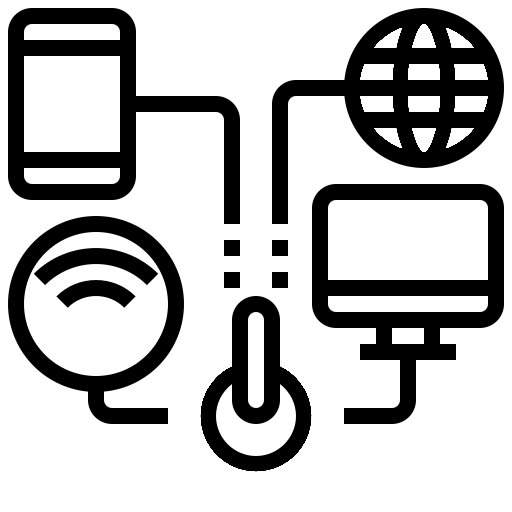 CIRCULARITY
DESIGN
Knowledge and Understanding.
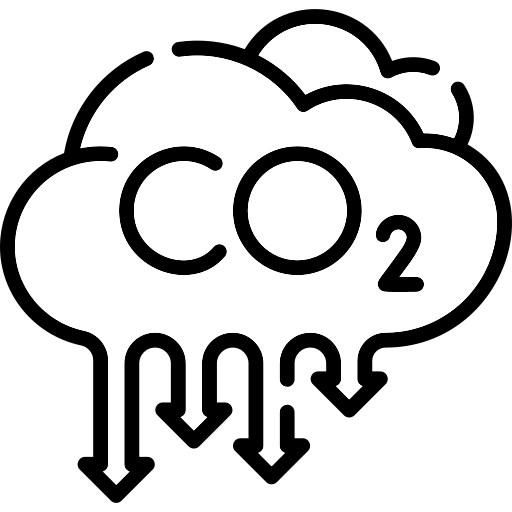 CIRCULARITY
CIRCULARITY
MATERIALS
Module
3
C06 LCA and environmental impact assessment
Activity 1_Basic Level                                             Perform a LCA study _Goal and Scope definition
​ INTRODUCTION. 

In an integrated and collaborative approach, a life cycle assessment study will be carried out, for a bottle of water considering its life cycle from cradle to grave, namely from raw materials, production of bottles, transport, filling, transport and final disposal. This activity will focus on goal and scope definition




 
 INSTRUCTION FOR THE STUDENTS. ​
​

Organize groups
Each group indicates goal and scope definition of the study 





 IDESCRIPTION (15 to 30 minutes). 

Students in integrated and collaborative approach will carry out the first phase of a life cycle assessment study for a bottle of water. Life cycle will be considered from cradle to grave, namely from raw materials, production of bottles, transport, filling, transport and final disposal. This study will generate more information and will contribute to more sustainable decisions and solutions. Estimated time: 30 minutes.
M3_C06_ASSESSMENT
Level I Assessment – Basic
Module
3
C06 LCA and environmental impact assessment
Activity 2 _Level II               Perform a LCA study
​ INTRODUCTION. 

In an integrated and collaborative approach, a life cycle assessment study will be carried out, for a bottle of water considering its life cycle from cradle to grave, namely from raw materials, production of bottles, transport, filling, transport and final disposal. This activity will focus on the inventory. 




 
 INSTRUCTION FOR THE STUDENTS. ​
​

Each group performs the inventory of the system
Each group fills a table with the results





 IDESCRIPTION (45 to 60 minutes). 

In this activity students in integrated and collaborative approach will carry out the second phase of a life cycle assessment study for a bottle of water. Life cycle will be considered from cradle to grave, namely from raw materials, production of bottles, transport, filling, transport and final disposal. This study will generate more information and will contribute to more sustainable decisions and solutions. Estimated time: 60 minutes.
Module
3
C06 LCA and environmental impact assessment
Activity 3_Integration Activity Perform a LCA study
​ INTRODUCTION. 

In an integrated and collaborative approach, a life cycle assessment study will be carried out, for a bottle of water considering its life cycle from cradle to grave, namely from raw materials, production of bottles, transport, filling, transport and final disposal. This activity will focus on Impact assessment and interpretation. This will generate more information and will contribute to improve environmental performance and more sustainable decisions and solutions.




 
 INSTRUCTION FOR THE STUDENTS. ​
​

Each group performs the impact assessment using for example OPENLCA or other software
Each group performs the interpretation 
Each group prepares a PowerPoint presentation  with the findings
Each group makes the presentation 





 IDESCRIPTION (15 to 30 minutes). 

In this activity students in integrated and collaborative approach will carry out the third and fourth phases of a life cycle assessment study for a bottle of water. Life cycle will be considered from cradle to grave, namely from raw materials, production of bottles, transport, filling, transport and final disposal. This study will generate more information and will contribute to more sustainable decisions and solutions. Estimated time: 90 minutes.
Module
3
C06 LCA and environmental impact assessment
Applied teaching pedagogies:
Pedagogies for Level 1 _Basic activity.
01P 	 Problem-Based Learning (PBL)
……………………………………………………………………………………………………………………….………………………………………………………
02P 	Case-Based Learning
……………………………………………………………………………………………………………………….………………………………………………………
14P 	Challenge-Based Learning
……………………………………………………………………………………………………………………….………………………………………………………
16P 	Project-Based Learning
……………………………………………………………………………………………………………………….………………………………………………………
20P 	Systems Thinking Exercises
……………………………………………………………………………………………………………………….………………………………………………………
22P 	Collaborative learning
Pedagogies for Level 2_ Advanced activity.
01P 	Problem-Based Learning (PBL)
……………………………………………………………………………………………………………………….………………………………………………………
02P 	Case-Based Learning
……………………………………………………………………………………………………………………….………………………………………………………
14P 	Challenge-Based Learning
……………………………………………………………………………………………………………………….………………………………………………………
16P 	Project-Based Learning
……………………………………………………………………………………………………………………….………………………………………………………
20P 	Systems Thinking Exercises
……………………………………………………………………………………………………………………….………………………………………………………
22P 	Collaborative learning
Pedagogies Level 3_ Integration activity.
01P 	Problem-Based Learning (PBL)
……………………………………………………………………………………………………………………….………………………………………………………
02P 	Case-Based Learning
……………………………………………………………………………………………………………………….………………………………………………………
14P 	Challenge-Based Learning
……………………………………………………………………………………………………………………….………………………………………………………
16P 	Project-Based Learning
……………………………………………………………………………………………………………………….………………………………………………………
20P 	Systems Thinking Exercises
……………………………………………………………………………………………………………………….………………………………………………………
22P 	Collaborative learning
Module
3
C06 LCA and environmental impact assessment
Direct References:
ClicD. Soler, L. Rigamonti, N. Gazbour, E. Fuentealba Environmental performance of a 1 MW photovoltaic plant in the Atacama Desert: A life cycle assessment study, Solar Energy 292 (2025) 113454
openLCA, https://www.openlca.org
openLCA Tutorial, Basic Modellingin openLCA, 2020
Module
3
C06 LCA and environmental impact assessment
Other References:
lYoyon Wahyono, Hadiyanto Hadiyanto, Mochamad Arief Budihardjo, Shabbir H. Gheewala , Joni Safaat Adiansyah, Evaluating the environmental impacts of the multi-feedstock biodiesel production process in Indonesia using life cycle assessment (LCA), Energy Conversion and Management Volume 266, 15 August 2022, 115832
Martins, F., Machado, S., Albergaria, T., & Delerue-Matos, C. (2017). LCA applied to nano scale zero valent iron synthesis. International Journal of Life Cycle Assessment, 22(5). k to type….
Module
3
C06 LCA and environmental impact assessment
Level I Assessment - Basic
Answer all the questions that follow:.


The assessment proposed for Level 1 – Basic, Level 2 and Integration activity should be based on the outcomes of the groups ‘activities, namely the works presented by the groups. For C06 the most relevant is the study performed, and the results obtained.


Some true-false questions:


Life cycle Costing is a methodology that determines social impacts of a product.

For a Social Life Cycle Assessment  Study child labour is not an important issue.

LCA methodology is for determining  environmental impacts.

LCA methodology has 5 phases.

In LCA the inventory is the phase where the environment impacts are determined.

In LCA interpretation is the phase where data concerning inputs and outputs are collected.

Acidification is not a category of impact

It is not necessary to consider transport in LCA studies.
www.eesfproject.eu